An Introduction to the Model Verifier verds
Wenhui Zhang

September 15th, 2010
Contents
(1) On boolean diagram model checking 
(2) On bounded semantics model checking 
(3) On the model verifier verds
Boolean Diagram Model Checking
A kind of symbolic model checking.
Based on boolean diagrams for boolean function manipulation.
Different from the usual symbolic model checking based on decision diagrams.
Initial experimental evaluation based on random boolean programs shows that it has significant advantages over symbolic model checking based on decision diagrams.
Bounded Semantics Model Checking
A kind of bounded model checking.
Based on bounded semantics that can be used for both bounded verification and bounded error detection.
Different from the usual bounded model checking based on bounded semantics of existential temporal logics. 
Initial experimental evaluation shows that it has advantages over symbolic model checking in a large percentage of the test cases, where both verification and error detection problems are well represented.
verds: a Model Verifier
Type of Systems:
Just discrete systems (fair Kripke structures) implmented by a set of concurrent processes
Type of Properties:
Computation Tree Logic (CTL)
Verification Techniques: 
Boolean diagram model checking
Bounded semantics model checking (without fairness)
Contents
On boolean diagram model checking 
(a) Boolean diagrams (in particular, TBDs)
(b) A connection of TBDs to model checking
(2) On bounded semantics model checking 
(3) On the model verifier verds
Boolean diagrams
BD = <N,E,n0,L>
Labeling function
Root
Edges
Nodes
BD = <N,E,n0,L> : Nodes (N)
k-ary BD: Ordered Edges (E: N -> Nk)
Note: E is a partial function
Note: k=3 is used in the following application
TBD: Root Node (n0N)
TBD: Labels (L: N -> L-L)
A
B
B
- C
A
- C
- D
- D
- D
D
- A
L ={A,…,D},  -L={-A,…,-D}
Language: Subset of (L-L)*
Language: Accepted Strings of Labels
A string is accepted by a TBD, 
if the TBD can be simplified to a positive terminal node,
according to given simplification rules.
Simplification on a Pos./Neg. Label
A
B
B
- C
A
- C
- D
- D
- D
D
- A
Select all nodes with the same label (regardless of the sign)
Select among the nodes in which all successors of the node are terminals
Replace the selected nodes with a simpler one according to given rules
Simplification for a Positive Node
u
- u
u
~x
~y
- z
- z
- z
~x
~y
z
~x
~y
Simplification for a Negative Node
- u
- u
u
~x
~y
- z
z
z
~x
~y
z
- ~x
- ~y
Two Examples: No Accepted Strings
A
B
B
- C
A
- C
- D
- D
- D
D
- A
- A
Example: An Accepted String
A
B
B
- C
A
- C
- D
- D
- D
D
- A
- A
- C
A
B
- D
A
Example: An Accepted String
A
B
B
- C
- A
- C
- D
- D
- A
- A
- C
A
B
- D
A
Example: An Accepted String
A
B
B
D
- A
- C
- D
- A
- C
A
B
- D
A
Example: An Accepted String
A
B
B
D
- A
- C
- D
- A
- C
A
B
- D
A
Example: An Accepted String
A
- D
B
D
- A
- C
A
B
- D
A
Example: An Accepted String
A
- D
B
D
- A
- C
A
B
- D
A
Example: An Accepted String
B
- A
- C
A
B
- D
A
Models: Subsets of L
m: Subset
A
B
C
D
Exists an accepted string s such that 
x in s implies (x>0 and x in m) or (x<0 and –x not in m)
Example:  A Model
A
B
B
- C
A
- C
- D
- D
- D
D
- A
{ A }  is a model.
A
- B
- C
A
Concepts Related to Models
A TBD is complete,
if every subset of the positive labels is a model.
Two TBDs are equivalent,
if they have the same set of models.
Boolean Formulas as TBDs
V: Subset
A
B
C
D
Consider a boolean formula φ with variables in V
m is a model of φ  iff 
φ evaluates to true under the assignment such that …….
Boolean Formulas as TBDs
V: Subset
A
B
C
D
φ is equivalent to a TBD t iff 
φ and t have the same set of models
Some Properties
A boolean formula is valid 
iff  its corresponding TBD is complete.

Two boolean formulas are equivalent
iff  their corresponding TBDs are equivalent.
Boolean Diagram Model Checking
Technical development
	Ordered TBDs
	Operations on ordered TBDs
	Reduced ordered TBDs
Model checking ==  Manipulation of TBDs
Technical Details
Technical Reports
Wenhui Zhang. 
Ternary Boolean Diagrams. 
Technical Report ISCAS-LCS-10-15, 
Institute of Software, Chinese Academy of Sciences. 2010.
Contents
(1) On boolean diagram model checking 
(2) On bounded semantics model checking 
Kripke structure 
Semantics of CTL
(c) Bounded semantics of CTL
(d) A connection to model checking
(3) On the model verifier verds
Kripke Structure
KS   =    <S,R,I,L>
Labeling function
Initial States
Transition Relation
States
KS=<S,R,I,L>: States (S)
KS: Transition Relation (RSxS)
Note: R is a total relation
KS: Initial States (IS)
KS: Labels (L: S->2AP)
p
p,q
p,r
q,r
r
p,r
q,r
q
p,r
p,q,r
Computation/Paths
{p}
{p,q}
CTL Formulas
AX φ
AF φ
A( φ U Ψ )
AG φ
A( φ R Ψ )
EX φ
EF φ
E( φ U Ψ )
EG φ
E( φ R Ψ )
Semantics:  M,s |= A or M,s |= E
φ
s
X φ

F φ
Ψ U φ 

G φ

Ψ R φ
φ
Ψ
φ
Ψ
Ψ
φ
φ
φ
φ
φ
φ
φ
φ
φ
φ
φ
φ
Ψ
φ
φ
φ
φ
Bounded Semantics (k=4)
φ
s
X φ

F φ
Ψ U φ 

G φ

Ψ R φ
φ
Ψ
φ
Ψ
Ψ
φ
φ
φ
φ
φ
φ
φ
φ
φ
φ
Ψ
φ
φ
φ
φ
Bounded Semantics (k=4)
φ
s
X φ

F φ
Ψ U φ 

G φ

Ψ R φ
φ
Ψ
φ
Ψ
Ψ
internal  loop
φ
φ
φ
φ
φ
internal  loop
φ
φ
φ
φ
φ
Ψ
φ
φ
φ
φ
Soundness and Completeness
M,s |=  

iff 

there is a bounded model Mk such that 
Mk,s |= 
BS Model Checking Principle
M,s |=  : 

s0:   k=0;
s1:   Mk,s|=  holds, report that  holds;
s2:   Mk,s|=  holds, report that  does not hold;
s3:   increase k; goto s1.
BS Model Checking Algorithm
Formulate BS of CTL with QBF-formulas

Model checking CTL     ==  Solving QBF-formulas
Formal Definitions and Technical Details
Technical Reports/Papers
Wenhui Zhang. 
Bounded Semantics of CTL.
Technical Report ISCAS-LCS-10-16, 
Institute of Software, Chinese Academy of Sciences. 2010.

Wenhui Zhang.
Bounded Semantics of CTL and SAT-based Verification.
ICFEM 2009:286-305. 2009.
Contents
(1) On boolean diagram model checking 
(2) On bounded semantics model checking 
(3) On the model verifier verds
(a) Introduction to the tool “verds”
(b) Experimental evaluations
Structure of verds
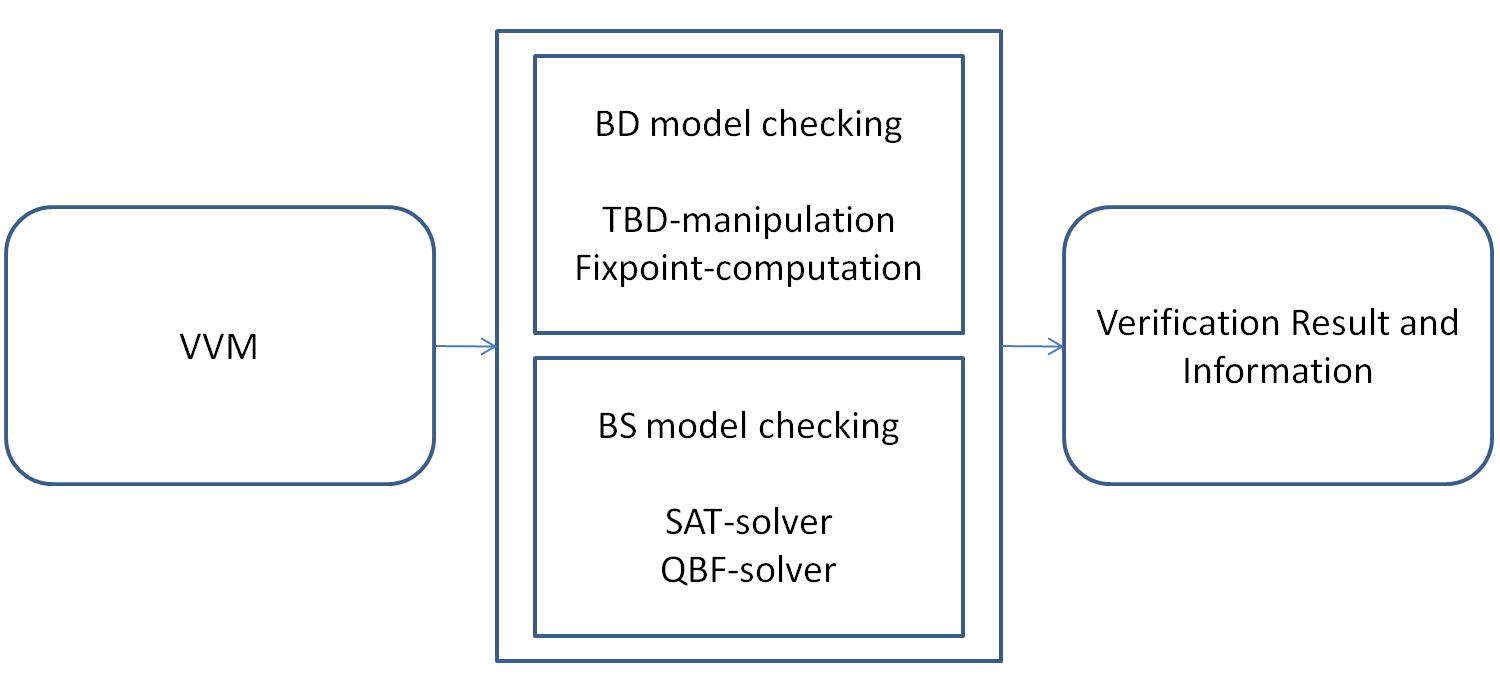 Strength of verds (1)
Boolean diagram model checking : 
	efficient with respect to a set of test cases, except a few of them,  in comparison with NuSMV 2.5.0;

Remarks:
The test cases are combinations of:
	2 types of random boolean programs, and a set of 24 CTL formulas.
Strength of verds (2)
Bounded semantics model checking: 
	efficient in over half of the same test cases, in comparison 
	with boolean diagram model checking with “verds”.

Remarks:
The efficiency depends very much on the QBF-solving techniques:
	external QBF-solvers may be used to increase the efficiency.
For ACTL formulas,  the use of SAT-solving techniques may be more efficient.
Modeling and Specification
Models: 		Just discrete systems
Properties: 	CTL properties
Just Discrete Systems
D = <V,Θ,ρ,Ј>

V :  A finite set of typed system variables, such that
	      the domain of each variable must be finite.
Θ : An assertion characterizing the initial states.
ρ : An assertion ρ(V,V') relating the variables in V to 
          the variables in V' of a successor state.
J :  A set of justice requirements (weak fairness).
Specification Language: CTL
AX φ
AF φ
A( φ U Ψ )
AG φ
A( φ R Ψ )
EX φ
EF φ
E( φ U Ψ )
EG φ
E( φ R Ψ )
A proposition is written as “e1 op e2” where 
e1,e2 are expressions and 
op is an operator comparing the values of the expressions.
An Example: Mutual Exclusion
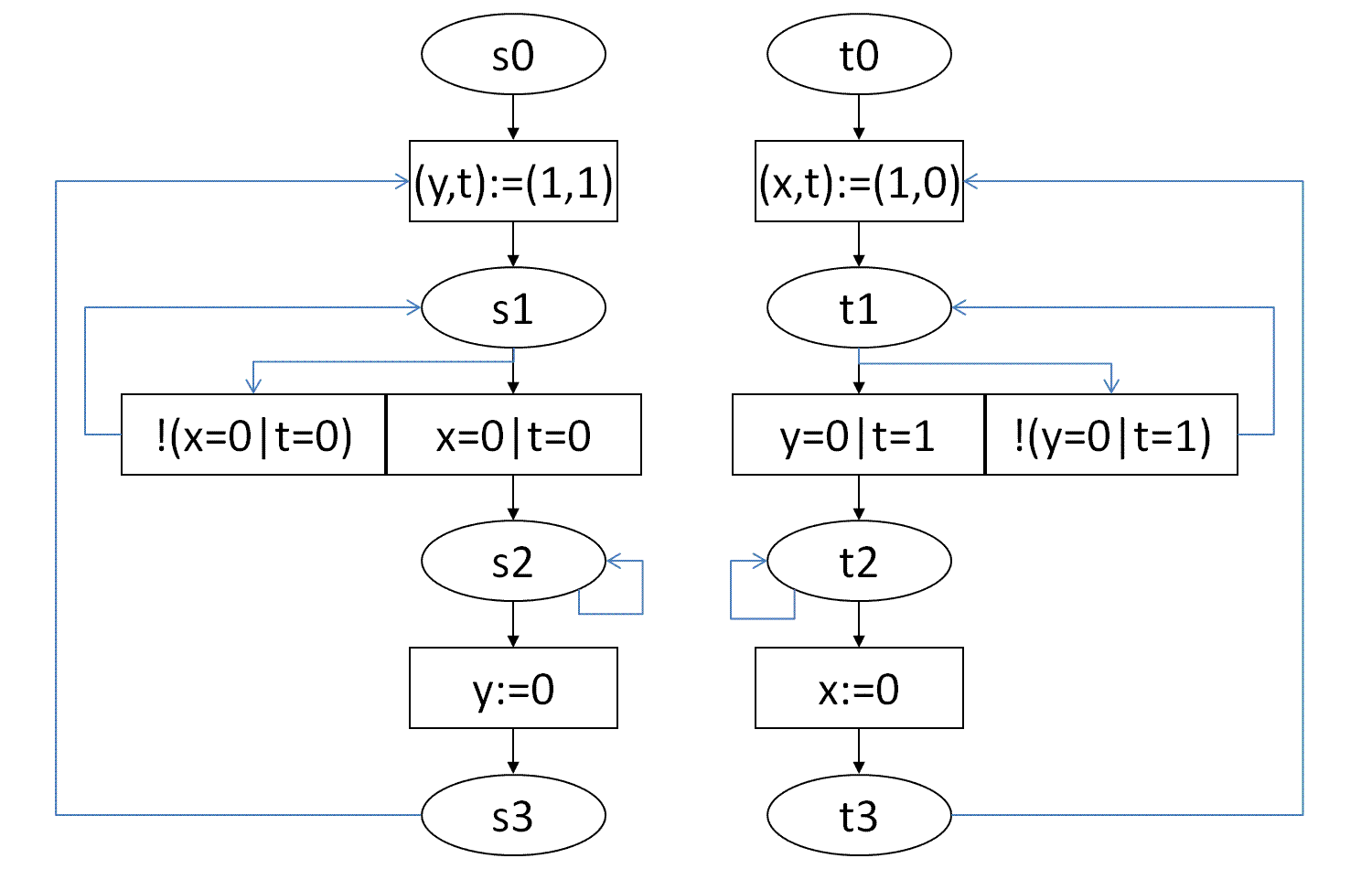 Mutual Exclusion (Part 1)
VVM     me005
VAR
        x[0..1]: 0..1; t: 0..1;
INIT
        x[0]=0; x[1]=0; t=0;
PROC
        p0: p0m(x[],t,0);
        p1: p0m(x[],t,1);
SPEC 
        AG(!(p0.a=s2&p1.a=s2));
        AG((!p0.a=s1|AF(p0.a=s2|p1.a=s2))&
	 (!p1.a=s1|AF(p0.a=s2|p1.a=s2)));
        AG((!p0.a=s1|AF(p0.a=s2))&(!p1.a=s1|AF(p1.a=s2)));
        AG((!p0.a=s1|EF(p0.a=s2))&(!p1.a=s1|EF(p1.a=s2)));
Mutual Exclusion (Part 2)
MODULE  p0m(x[],t,i)
VAR 
        a: {s0,s1,s2,s3};
INIT
        a=s0;
TRANS 
        a=s0:                    	 	(x[1-i],t,a):=(1,1-i,s1);
        a=s1&(x[i]=0|t=i):    	(a):=(s2); 
        a=s1&!(x[i]=0|t=i):   	(a):=(s1);
        a=s2:                 	    	(x[1-i],a):=(0,s3);
        a=s2:                          	(a):=(s2);
        a=s3:                 	   	(x[1-i],t,a):=(1,1-i,s1); 
FAIRNESS
       running;
BD Model Checking
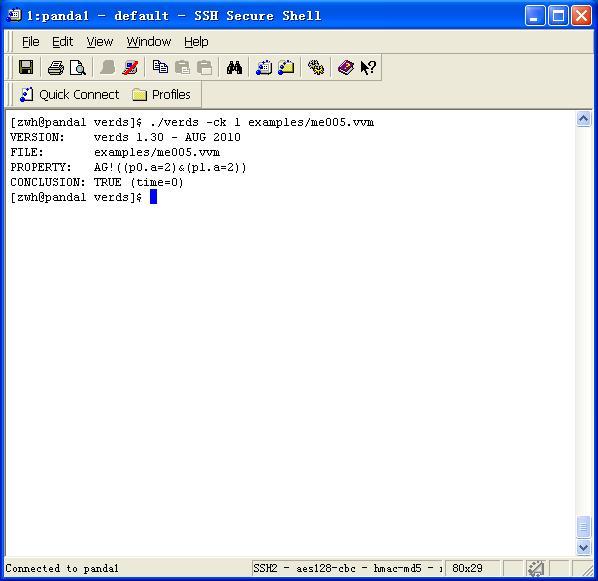 BD Model Checking
verds -ck 1 me005.vvm

VERSION:    	verds 1.30 - AUG 2010 
FILE:       	me005.vvm 
PROPERTY:   	AG!((a=2)&(b=2)) 
CONCLUSION: 	TRUE (time=0)
BD Model Checking
verds -ck 2 me005.vvm

VERSION:    	verds 1.30 - AUG 2010 
FILE:       	me005.vvm 
PROPERTY:   	AG((!(p0.a=1)|AF((p0.a=2)|(p1.a=2)))&……
CONCLUSION: 	TRUE (time=0)
BD Model Checking
verds -ck 3 me005.vvm

VERSION:    	verds 1.30 - AUG 2010 
FILE:       	me005.vvm 
PROPERTY:   	AG((!(p0.a=1)|AF(p0.a=2))& (!(p1.a=1)|AF(p1.a=2)))
CONCLUSION: 	FALSE (time=0) 



Remark:
Needs an additional fairness constraint:  a!=s2 for the 2 processes
BD Model Checking
verds -ck 4 me005.vvm

VERSION:    	verds 1.30 - AUG 2010 
FILE:       	me005.vvm 
PROPERTY:    	AG((!(p0.a=1)|EF(p0.a=2))&(!(p1.a=1)|EF(p1.a=2)))
CONCLUSION: 	TRUE (time=0)
BS Model Checking (without fairness)
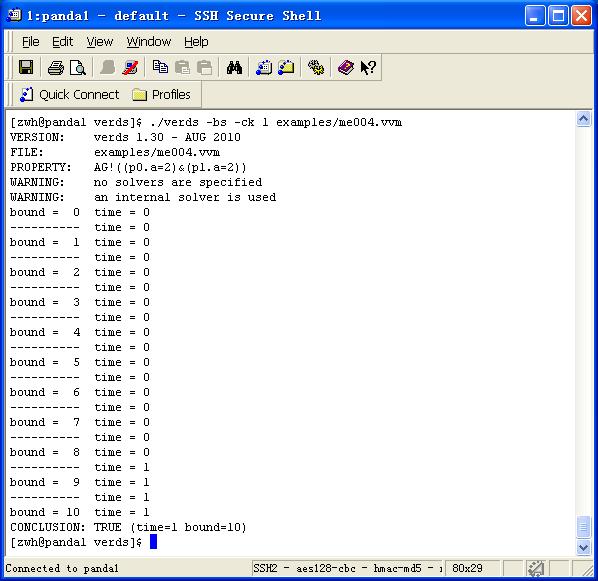 BS Model Checking (without fairness)
verds -bs -ck 1 me004.vvm

VERSION:    	verds 1.30 - AUG 2010 
FILE:       	me004.vvm 
PROPERTY:  	AG!((a=2)&(b=2)) 
WARNING:   	no solvers are specified 
WARNING:    	an internal solver is used
bound =  0  	time = 0
----------  	time = 0
bound =  1  	time = 0
.
.
bound = 10 	time = 1 
CONCLUSION:	TRUE (time=1 bound=10)
BS Model Checking (without fairness)
verds -bs -ck 2 me004.vvm

VERSION:    	verds 1.30 - AUG 2010 
FILE:       	me004.vvm 
PROPERTY:  	 AG((!(p0.a=1)|AF((p0.a=2)|(p1.a=2)))&……
WARNING:   	no solvers are specified 
WARNING:    	an internal solver is used
bound =  0  	time = 0
----------  	time = 0
bound =  1  	time = 0
----------  	time = 0
bound =  2  	time = 0
----------  	time = 0
CONCLUSION: 	FALSE (time=0 bound=2)
BS Model Checking (without fairness)
verds -bs -ck 3 me004.vvm

VERSION:    	verds 1.30 - AUG 2010 
FILE:       	me004.vvm 
PROPERTY:  	 AG((!(p0.a=1)|AF(p0.a=2))& (!(p1.a=1)|AF(p1.a=2)))
WARNING:   	no solvers are specified 
WARNING:    	an internal solver is used
bound =  0  	time = 0
----------  	time = 0
bound =  1  	time = 0
----------  	time = 0
bound =  2  	time = 0
----------  	time = 0
CONCLUSION: 	FALSE (time=0 bound=2)
BS Model Checking (without fairness)
verds -bs -ck 4 me004.vvm

VERSION:    	verds 1.30 - AUG 2010 
FILE:       	me004.vvm 
PROPERTY:  	 AG((!(p0.a=1)|EF(p0.a=2))&(!(p1.a=1)|EF(p1.a=2)))
WARNING:   	no solvers are specified 
WARNING:    	an internal solver is used
bound =  0  	time = 0
----------  	time = 0
bound =  1  	time = 0
.
.
bound = 10  	time = 394 
CONCLUSION: 	TRUE (time=394 bound=10)
Experimental Evaluations
Test Cases:

	Random Programs with Concurrent Processes

	Random Programs with Concurrent Sequential Processes

	24 CTL properties



      	Experimental Details
Summary of the Evaluations
With respect to the experimental data:

Boolean diagram model checking has clear advantages over BDD-based symbolic model checking with NuSMV.

Bounded semantics model checking and 
boolean diagram model checking have their own advantages.
Documentation
http://lcs.ios.ac.cn/~zwh/verds
Concluding Remarks
Boolean diagram model checking, bounded semantics model checking,  and the model verifier “verds” with its modeling language and specification language have been presented.

Two distinguished features of “verds” are that it supports boolean diagram model checking based on TBDs and bounded semantics model checking based on QBF.
Future Works
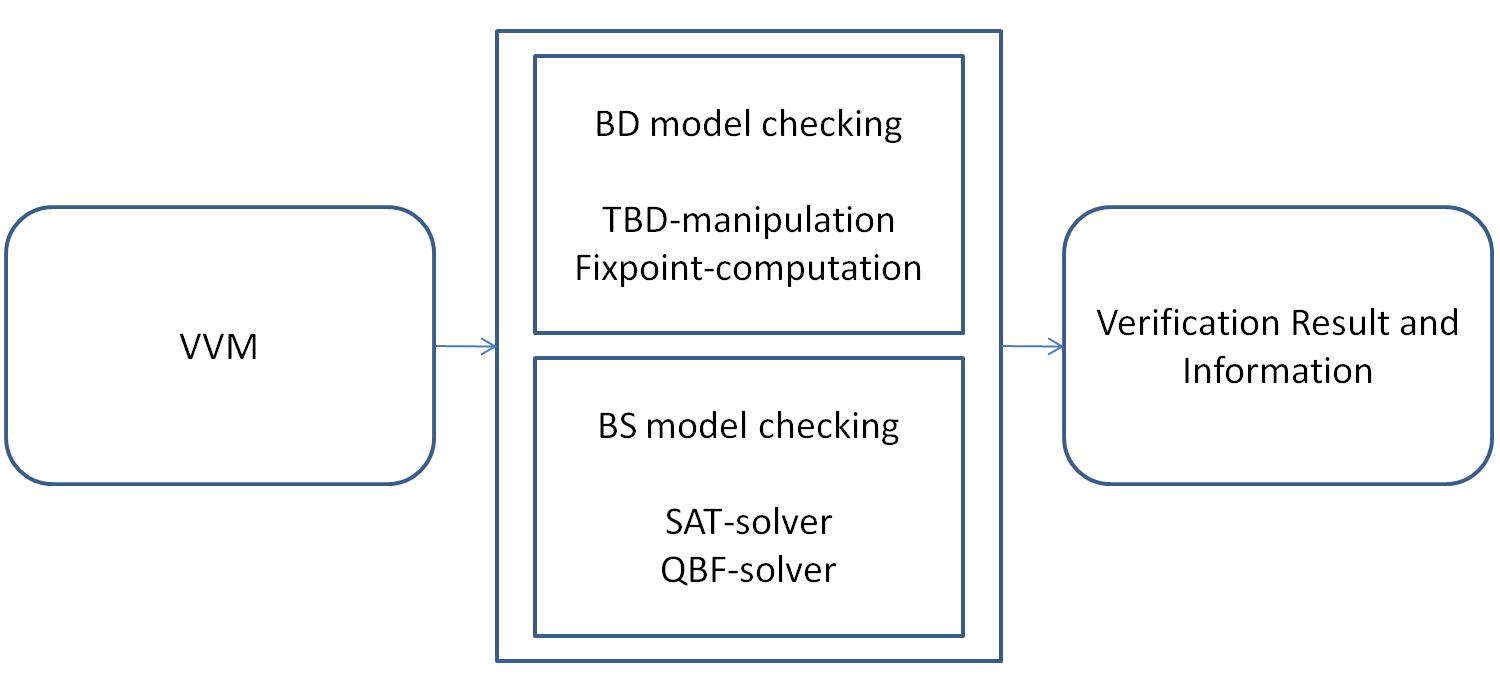 Future works include:  
various practical improvements to the model verifier, and
theoretical works on TBDs and bounded semantics.
Some Practical Issues
Model Checking:
Implementation of cone of influence reduction
Implementation of partitioned transition relation
Implementation of counter-example generation
Improvement of the relational product computation
QBF/SAT:
Improvement of the encoding of problems
Improvement of the QBF/SAT-solving algorithms
Some Theoretical Issues
On TBDs:
Succinctness of representation of a formula;
Complexity of the operation “conjunction”;

On Bounded Semantics Model Checking:
Bounded semantics for various temporal logics;
On CTL properties that have linear counterexamples;